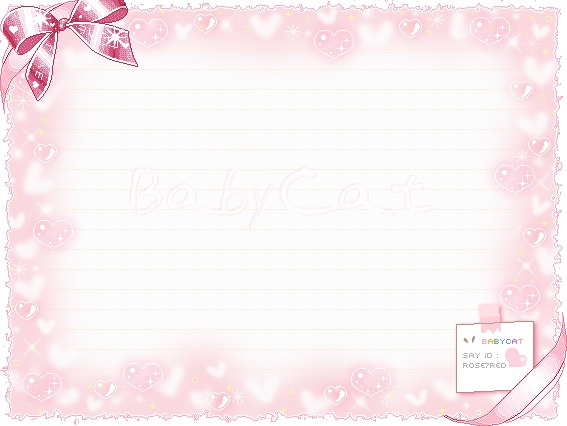 Direct speech and Indirect speech
直接引语和间接引语互换
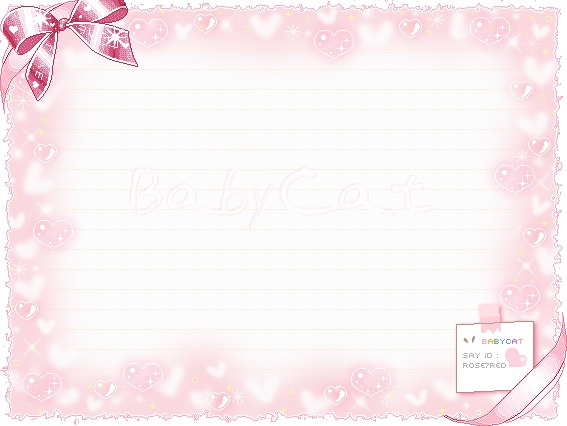 引述别人的话有两种方式：         一是使用引号引出人家的原话，这叫做直接引语；          二是用自己的话把人家的话转述出来，这叫间接引语。
e.g.
“I don’t want to set down a series of facts in a diary,” said Anne. (Direct speech)

Anne said that she didn’t want to set down a series of facts in a diary. (Indirect speech)
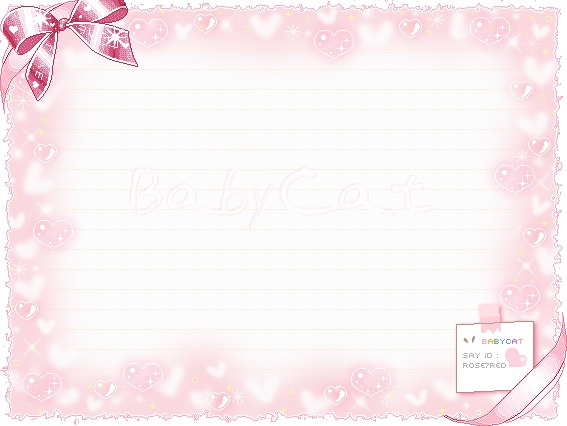 一、如何变人称 口诀：一随主。二随宾，第三人称不更新。“一随主”是指在直接引语变间接引语时，如果从句中的主语是第一人称或被第一人称所修饰，从句中的人称要按照主句中主语的人称变化如：She said. "My brother wants to go shopping with me. ”
→She said her brother wanted to go shopping with her.
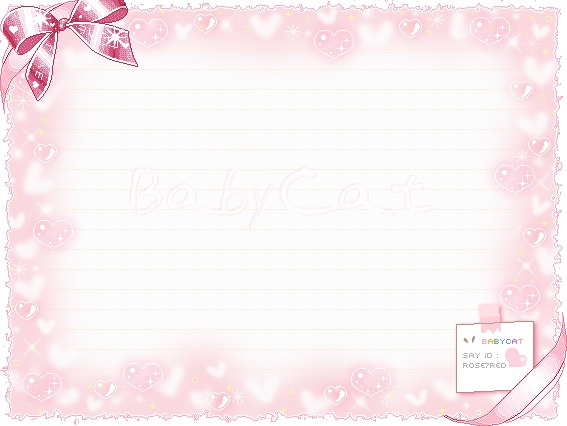 “二随宾”是指直接引语变间接引语时，若从句中的主语及宾语是第二人称或被第二人称所修饰。从句中的人称要跟引号外的主句的宾语一致。如果引号外的主句没有宾语，也可以用第一人称。如：
He said to Kate. "How is your sister now?”

 →He asked Kate how her sister was then.
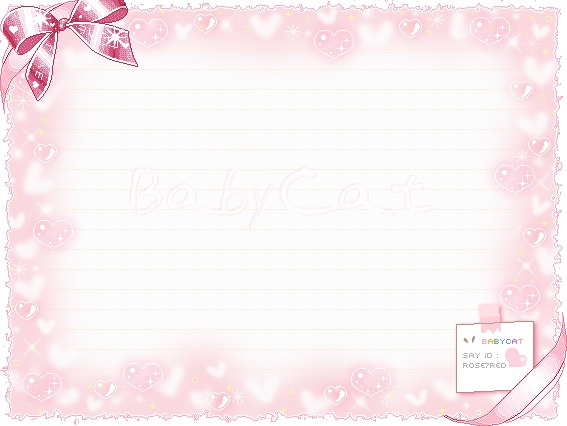 “第三人称不更新”是指直接引语变间接引语时。如果从句中的主语及宾语是第三人称或被第三人称所修饰，从句中的人称一般不需要变化如：
Mr. Smith said, “Jack is a good boy.”
→Mr. Smith said Jack was a good boy.
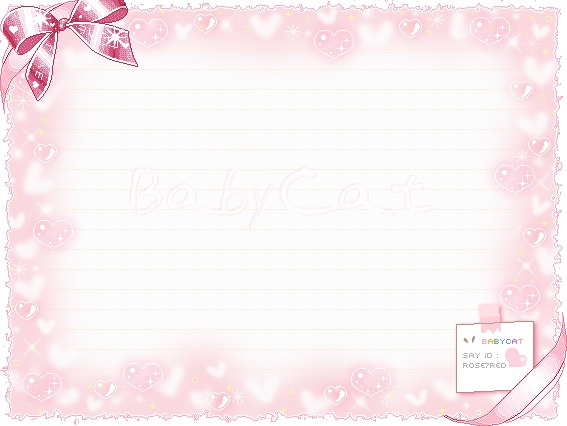 二、如何变时态
直接引语在改为间接引语时、时态需要做相应的调整。1) 一般现在时→一般过去时
    She said: “ I am a student. ” 
→ She said that she was a student.
2)一般将来时→过去将来时
Tom said, “ I am going to play basketball tomorrow.”
→ Tom said that he was going to play basketball tomorrow.
3) 现在进行时→过去进行时
   She said ,“I am reading a book.”
→She said she was reading a book.
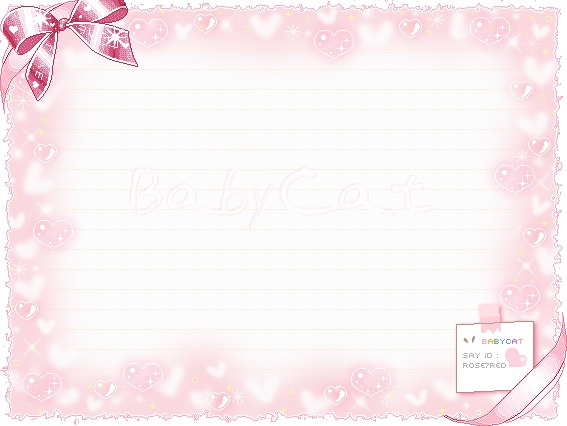 以下几种情况时态 不变

①直接引语是客观真理。
    The teacher told me, “The earth moves around the    
     sun.
→ The teacher told me the earth moves around 
     the sun.
②直接引语是过去进行时，时态不变。
    Jack said. “I was doing homework when Tom  
    came to see me”. →Jack said he was doing homework when Tom  
     came to see him.

③直接引语中有具体的过去某年、某月、某日作状语，
    变为间接引语时，时态不变.
   Jack said. "I was born on April 21, 1980."  → Jack said he was born on April 21, 1980.
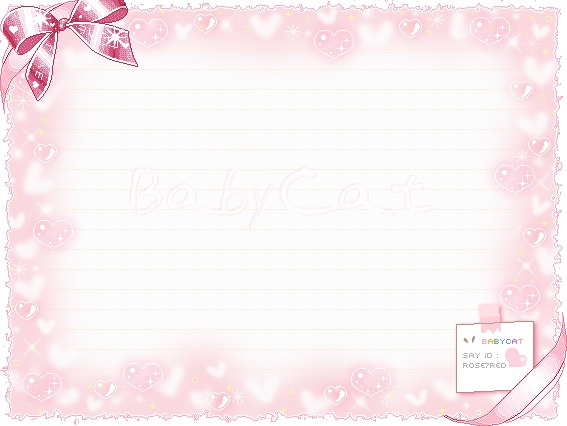 ④直接引语如果是一般现在时。表示一种反复  出现或习惯性的动作，变间接引语，时态不  变   He said, “I get up at six every morning。”  ⑤如果直接引语中的情态动词没有过去时的形式   (ought to, had better, used to)和已经是过  去时的形式时（could, should, would, might）  不再变     The doctor said, “You should stay in bed for 2      days.”
→ He said he gets up at six every morning.
→ The doctor said I should stay in bed for 2 days.”
三、如何变状语：直接引语变间接引语，状语变化有其内在规律，时间状语由“现在”改为“原来”（例：now变为then, yesterday变为 the day before      today变为 that day   He said, ”I want to go swimming now. ”地点状语，尤其表示方向性的( here 变 there ),或用指示代词修饰的状语，由“此”改为“彼”（this改为that）  He said, “ This book is mine”.
→ He said he wanted to go swimming then.
→ He said that book is his.
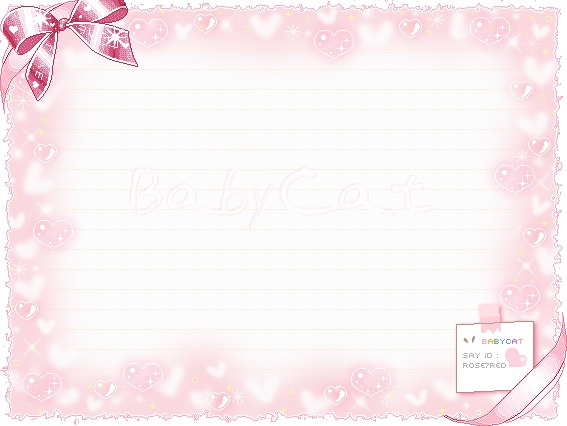 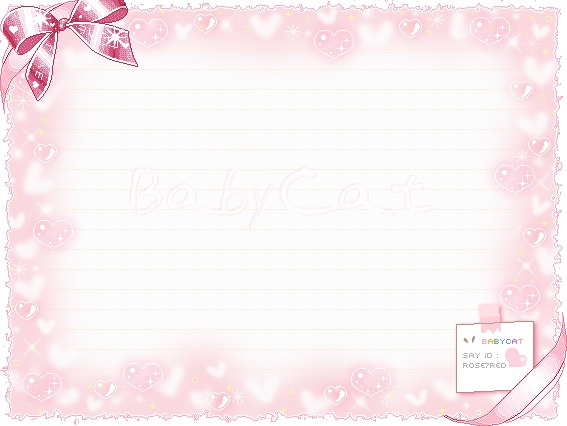 四、如何变句型①直接引语如果是陈述句，间接引语应改为由that引  导的宾语从句。     She said, “Our bus will arrive in five minutes.“  
②直接引语如果是反意疑问句，选择疑问句或一般疑     问句，间接引语应改为由 whether或if引导的宾语  从句.     “Do you go to school by bus or by bike?”
→She said that their bus would arrive in five minutes.
→He asked me if I went to school by bus or by bike.
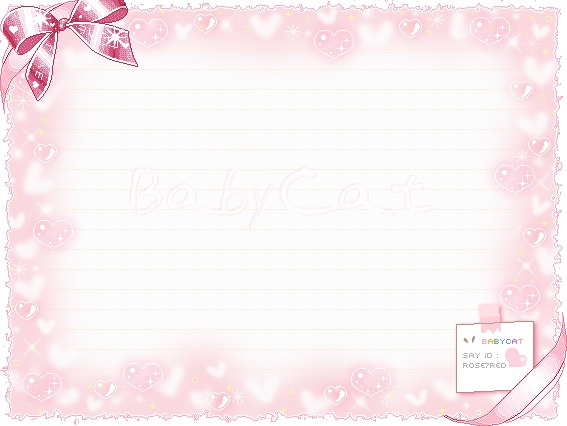 ③直接引语如果是特殊问句，间接引语应该改为由疑问代词或疑问副词引导的宾语从句（宾语从句必须用陈述句语序）

She asked me, "What was Jack doing when I come
        in?”
→She asked me what  Jack was doing when she came  in.
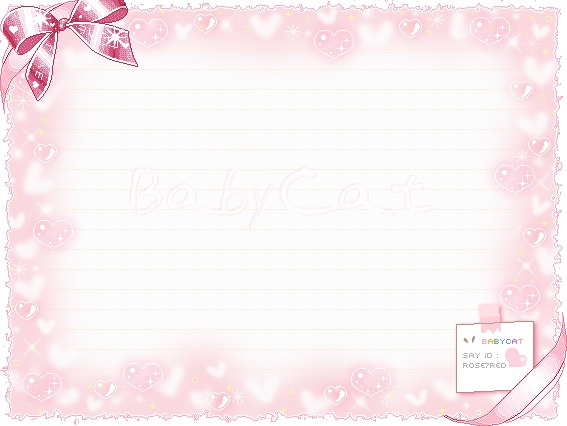 ④直接引语如果是祈使句，间接引语应改为“
Tell (ask, order, beg等) sb (not) to do sth.”句型 。
如：
  
    "Don't make any noise," the teacher said to the students.
 →She told (ordered) the students not to make any noise. 

⑤直接引语如果是以“Let‘s”开头的祈使句，变为间接引语时，通常用“suggest +动名词（或从句）”如：
  
    He said, "Let's go to the movies." 
→He suggested going to the movies.
或He suggested that they should go to see the movies.
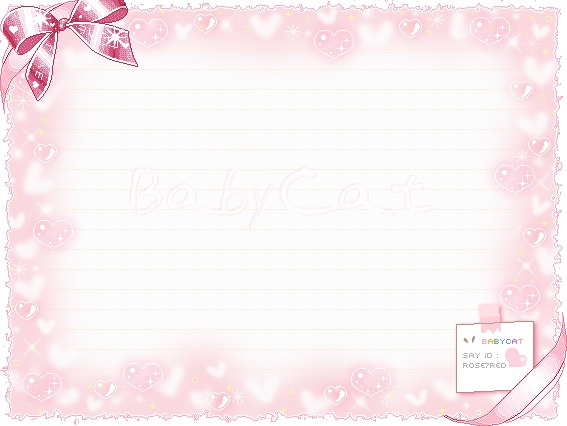 Exercise
1“Did you see her last week?” he said.

    He asked if I had seen her the week before.

   
2. Anne’s sister asked her what she called her diary
 
    “What do you call your diary?” Anne’s sister asked her.
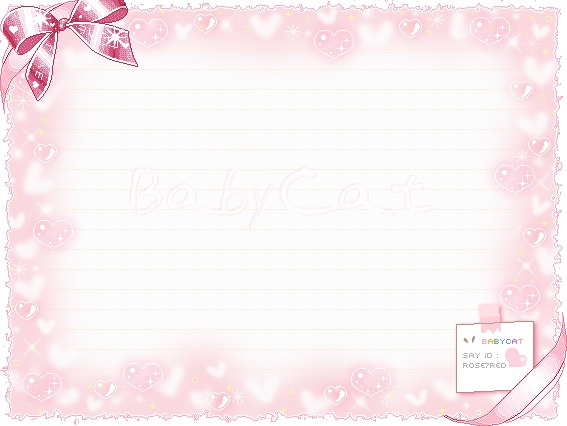 3. “I met her yesterday.” he said to me.
    He told me that he had met her the day before.

4. “You must come here before five.” he said.
    He said that I  must have to go there before five.

5. “I bought the house 10 years ago.” he said.
    He said that he had bought the house 10 years before.
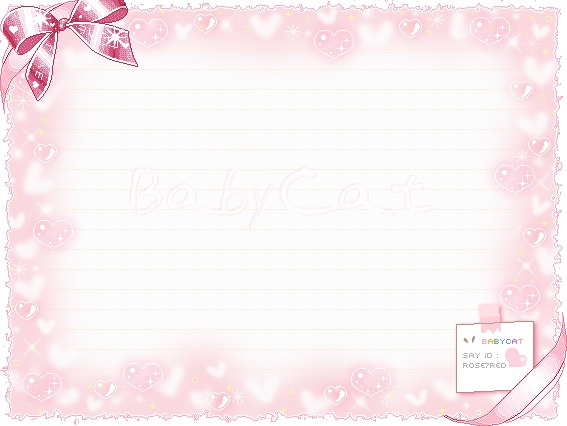 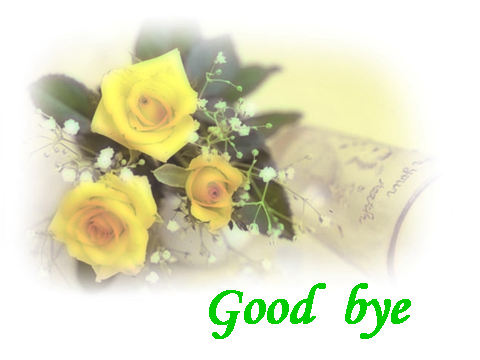